IDEA Course Ratings of Instruction
Annual EvalsObjective SelectionParticipation Rates
Annual Evaluations
Mission Fit
Teaching and Learning
Mission Fit
Teaching and Learning
Service (Professional Path and Tenure Track only)
Mission Fit 
Teaching and Learning
Service (Professional Path and Tenure Track only)
Scholarship (Tenure Track only)
Teaching and Learning
Mission Fit 
Teaching and Learning – IDEA results are part of the evidence
Service (Professional Path and Tenure Track only)
Scholarship (Tenure Track only)
Wait a minute…?
Mission Fit 
Teaching and Learning – IDEA results are part of the evidence
Service (Professional Path and Tenure Track only)
Scholarship (Tenure Track only)
Teaching and Learning
What do students even know about what they know?
Aren’t they biased?!
Do they 
even matter…?
Not relevant!
Mission Fit 
Teaching and Learning – IDEA results are part of the evidence
Service (Professional Path and Tenure Track only)
Scholarship (Tenure Track only)
Teaching and Learning – IDEA results are part of the evidence
Teaching and Learning – IDEA results are part of the evidence
1/3 – IDEA course ratings
and your written responses
1/3 – peer and dean teaching observations
and your written responses
1/3 – progress on PDP (Professional Development Plan) goals in Teaching and Learning
Teaching and Learning – IDEA results are part of the evidence
1/3 – IDEA course ratings
1/3 – peer and dean teaching observations
1/3 – progress on PDP goals
and your written 
responses
If so little weight, why are they important?
• Nationally normed
• Comparisons to all of AU or your department
• Give students a voice
• Allow for customization of desired feedback
Objective Selection
Objective Selection
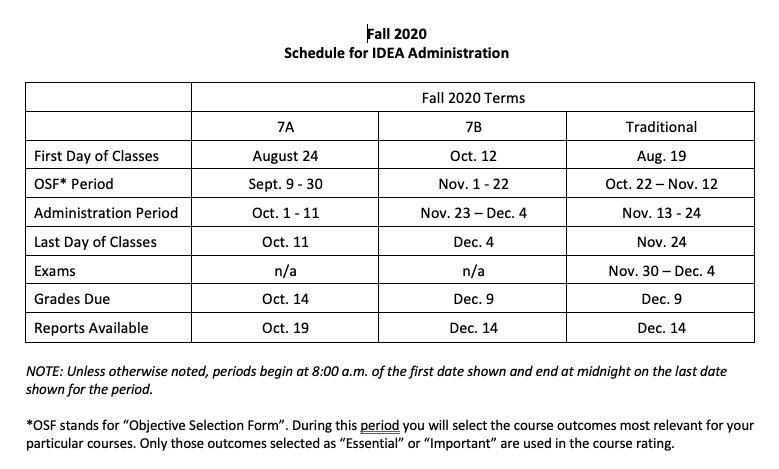 Gaining a basic understanding of subject (e.g., factual knowledge, methods, principles, generalizations, theories)


Developing knowledge and understanding of diverse perspectives, global awareness, or other cultures


Learning to apply course material (to improve thinking, problem solving, and decisions)



 Developing specific skills, competencies, and points of view needed by professionals in the field most closely related to this course


Acquiring skills in working with others as a member of a team


Developing creative capacities (inventing, designing, writing, performing in art, music, drama, etc.)
Gaining a broader understanding and appreciation of intellectual/cultural activity


Developing skill in expressing myself orally or in writing


Learning how to find, evaluate, and use resources to explore a topic in depth


Developing ethical reasoning and/or ethical decision making
Learning to analyze and critically evaluate ideas, arguments, and points of view


Learning to apply knowledge and skills to benefit others or serve the public good


Learning appropriate methods for collecting, analyzing, and interpreting numerical information
Learn more about each Objectivehttps://www.ideaedu.org/idea-notes-on-learning/
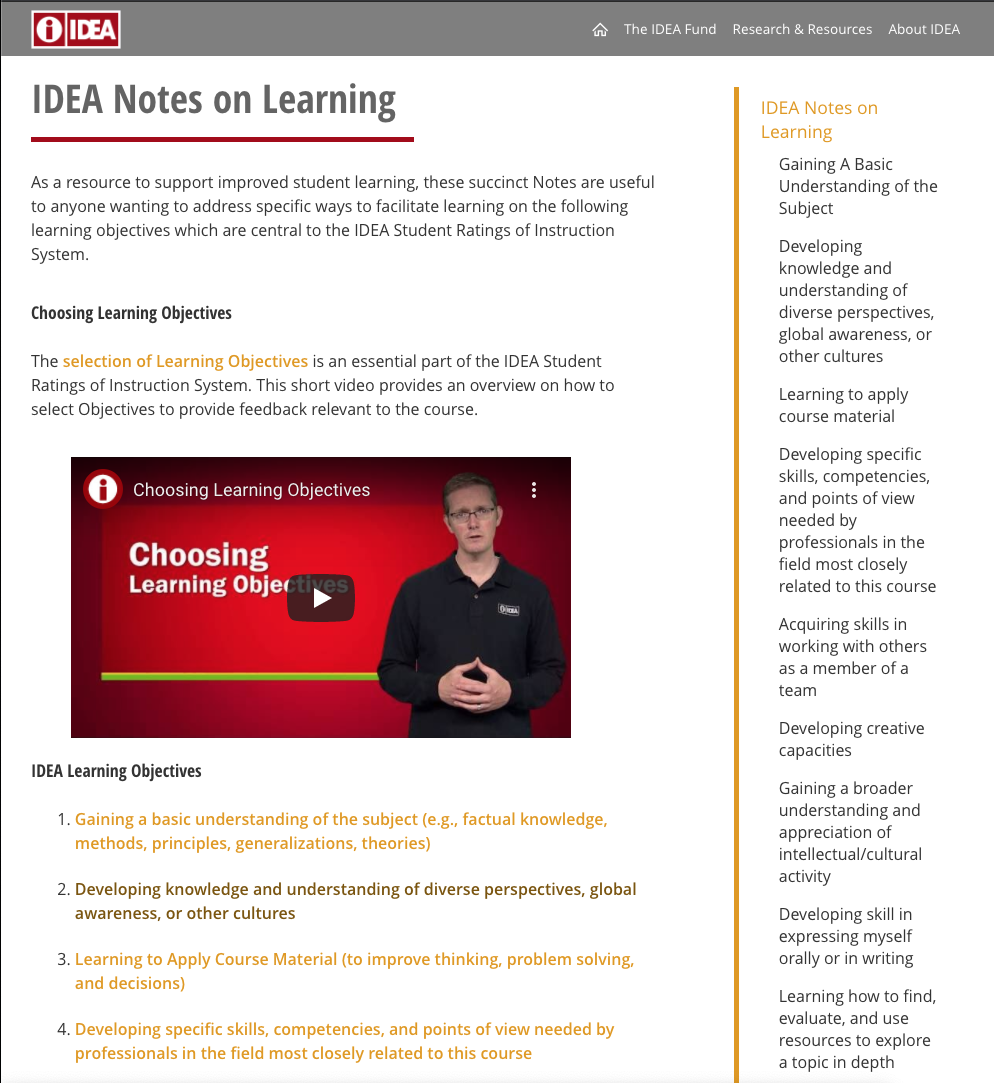 Learn more about each Objective:https://www.ideaedu.org/idea-notes-on-learning/
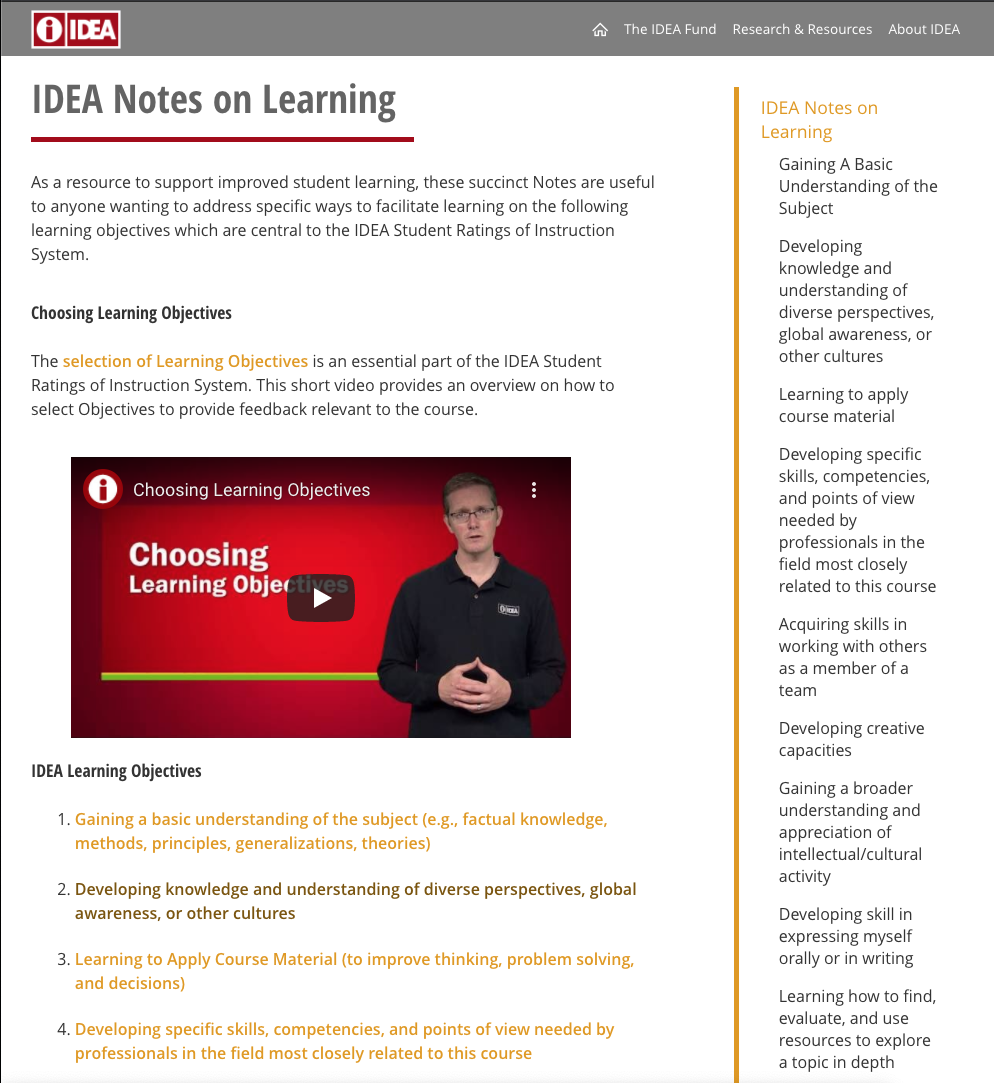 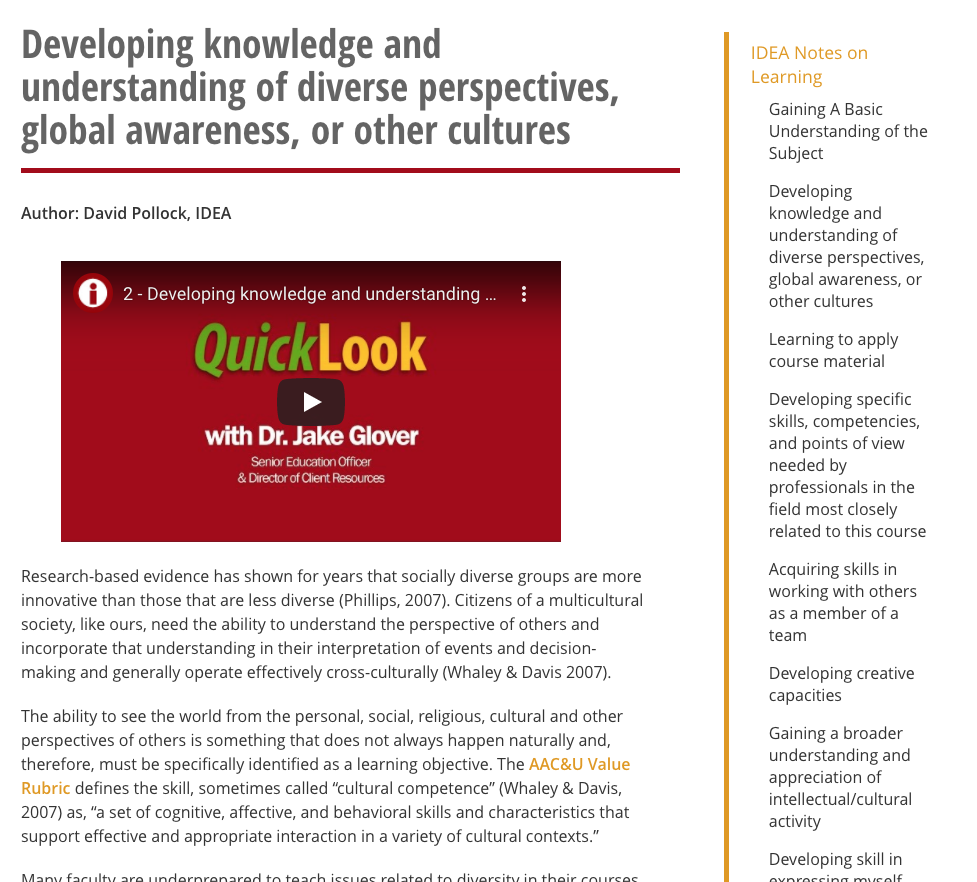 To log in and choose Objectives…
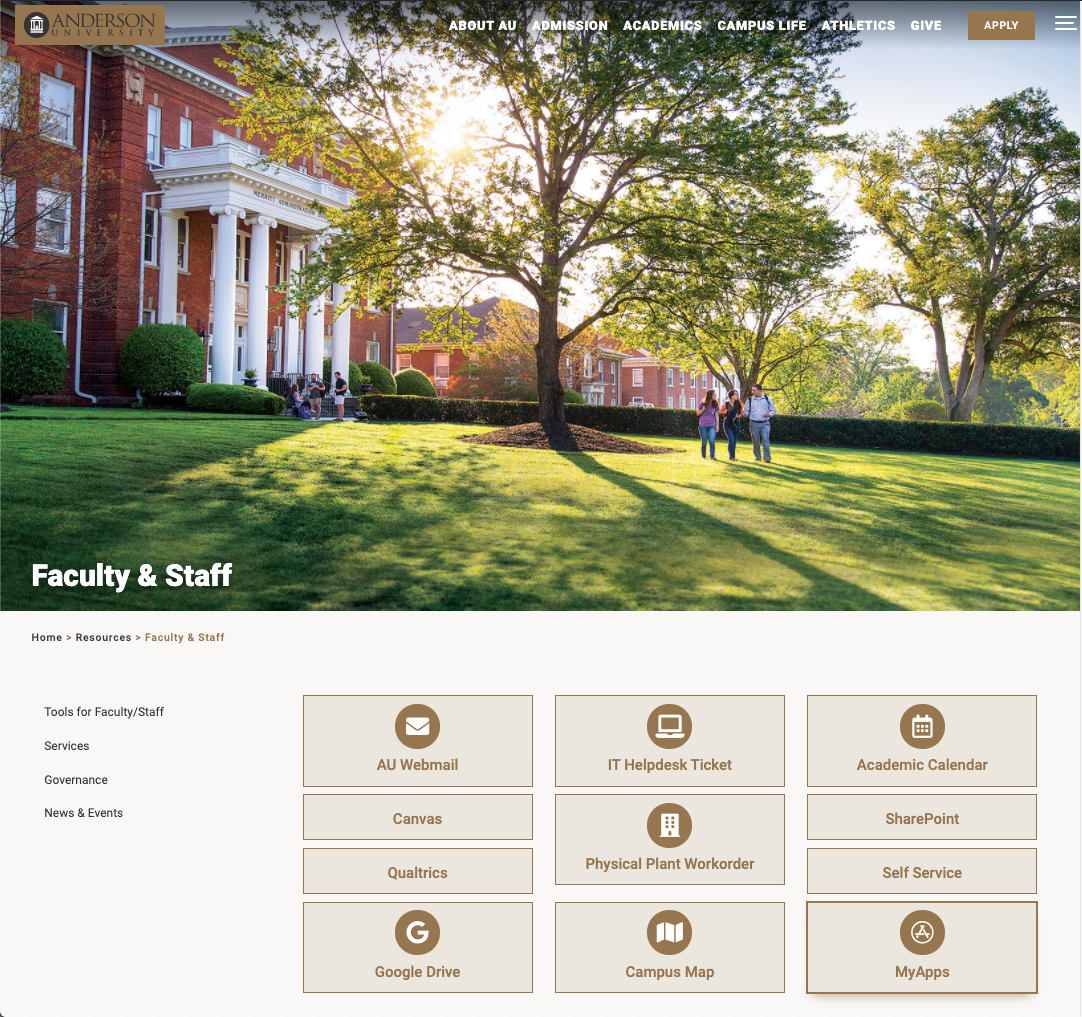 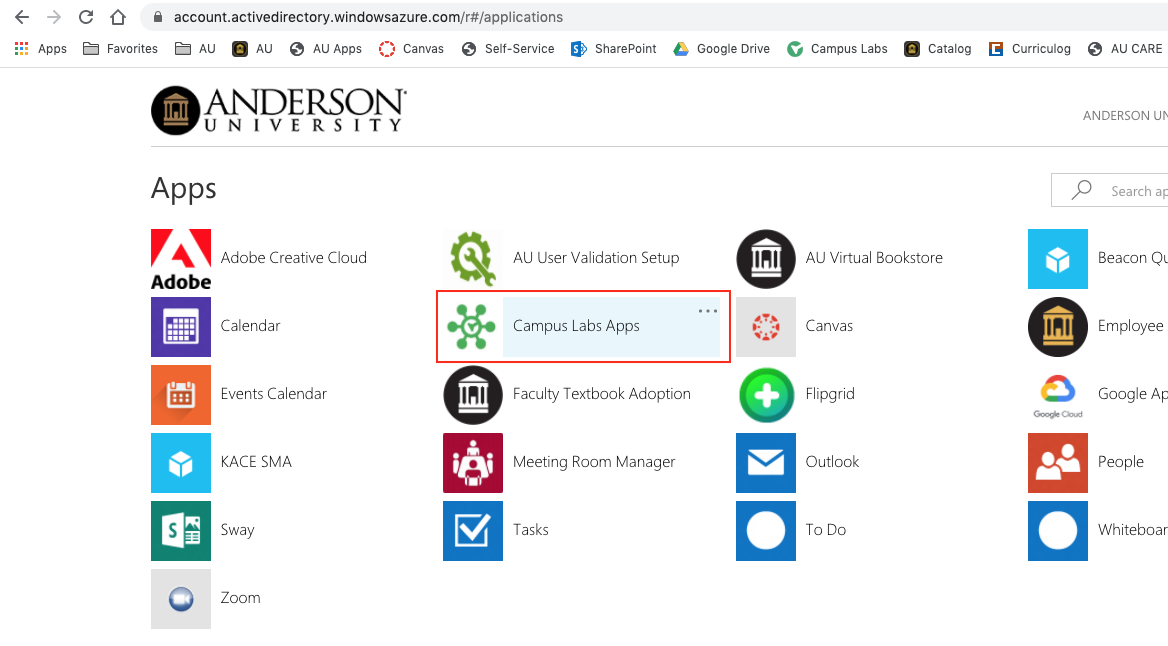 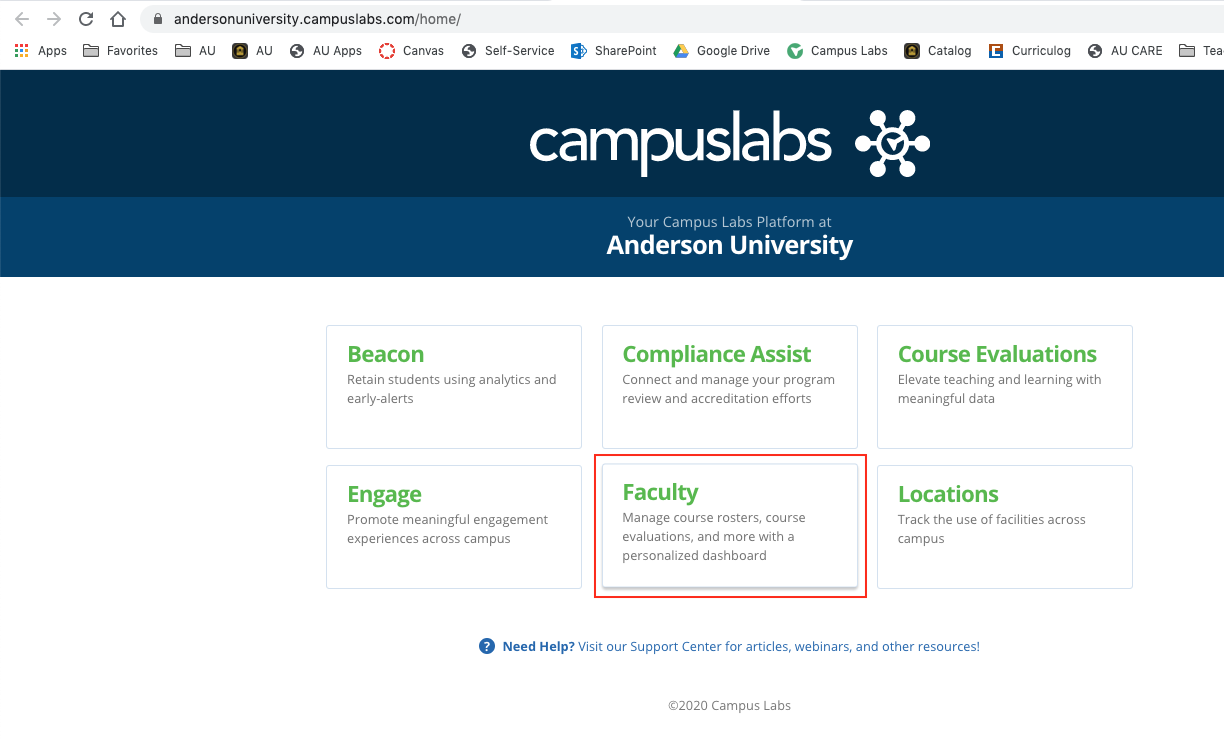 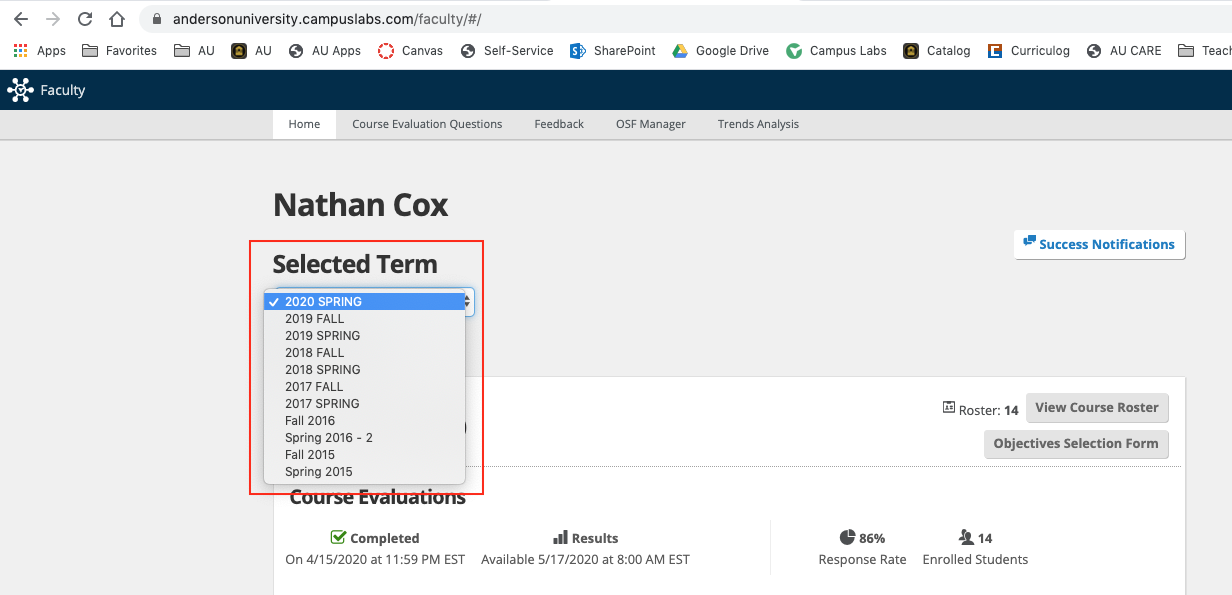 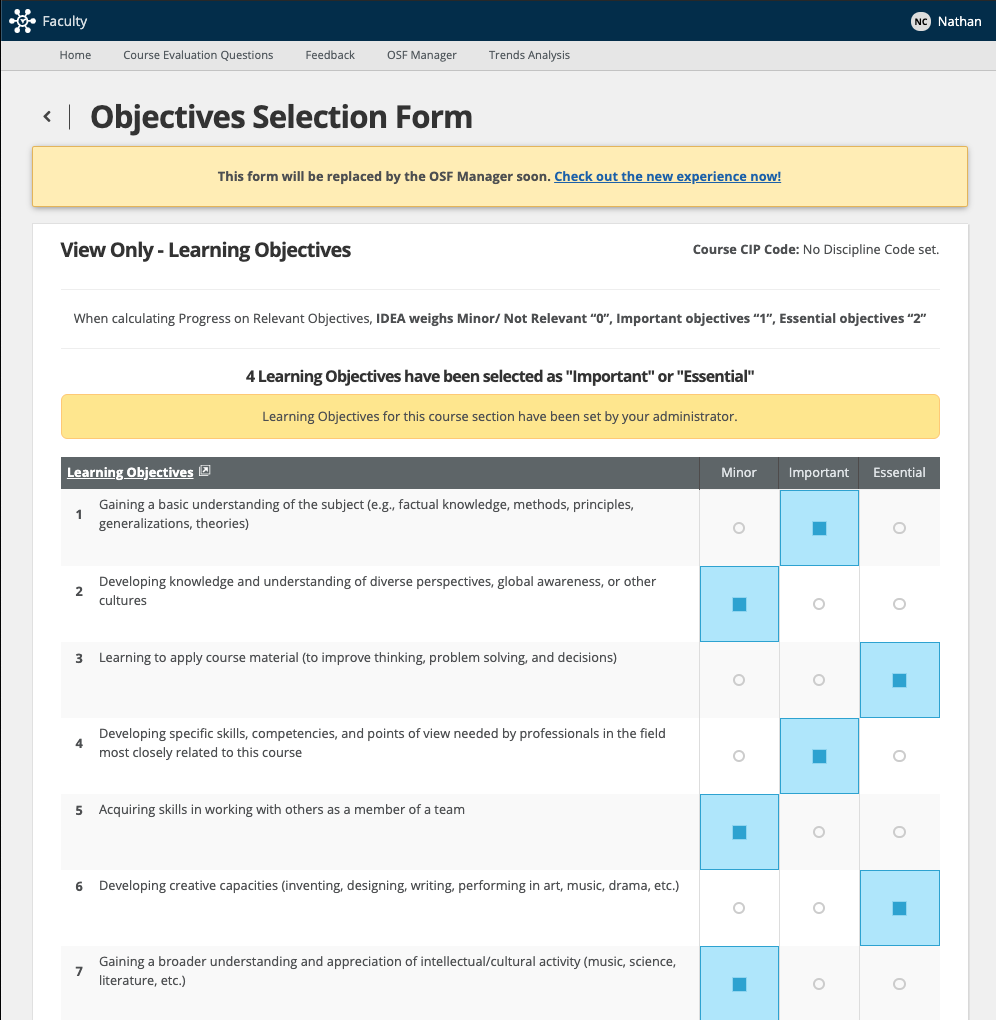 Objectives may already be set
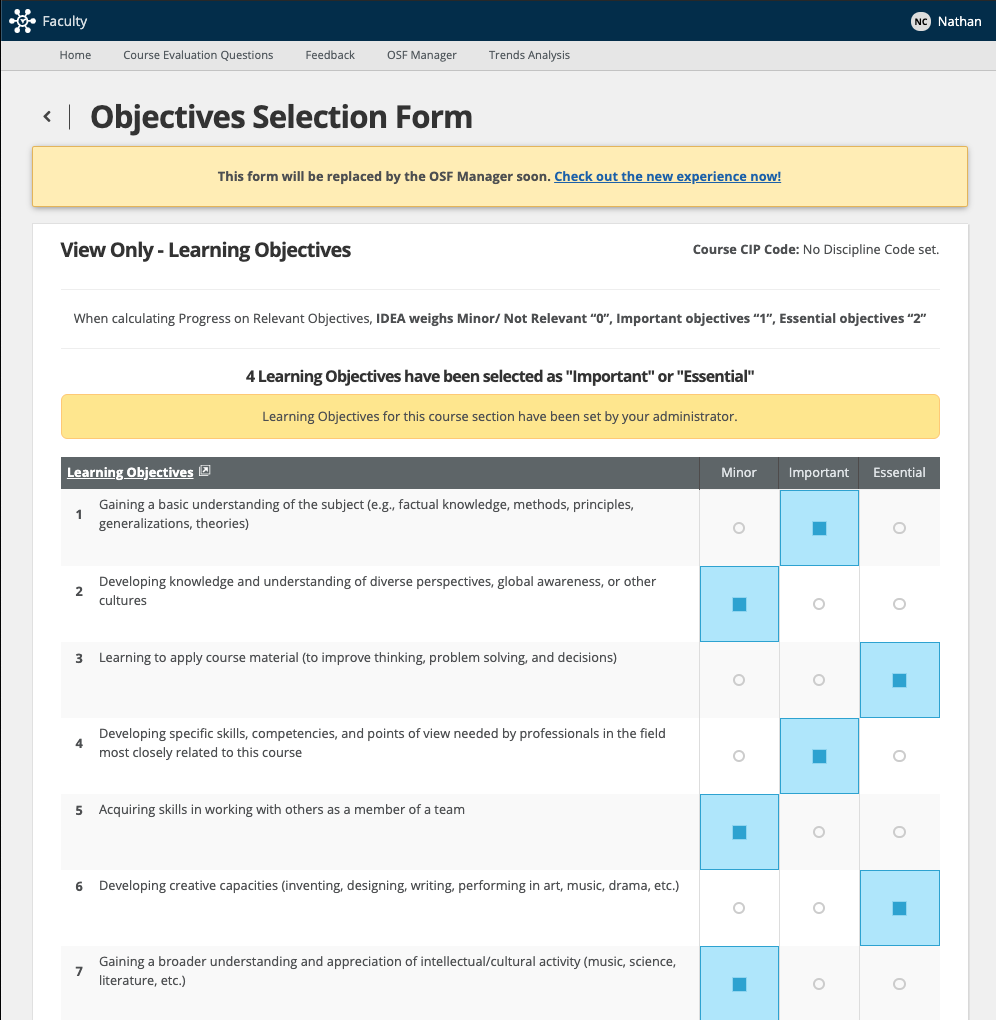 Designate as 

• Minor 
• Important
• Essential
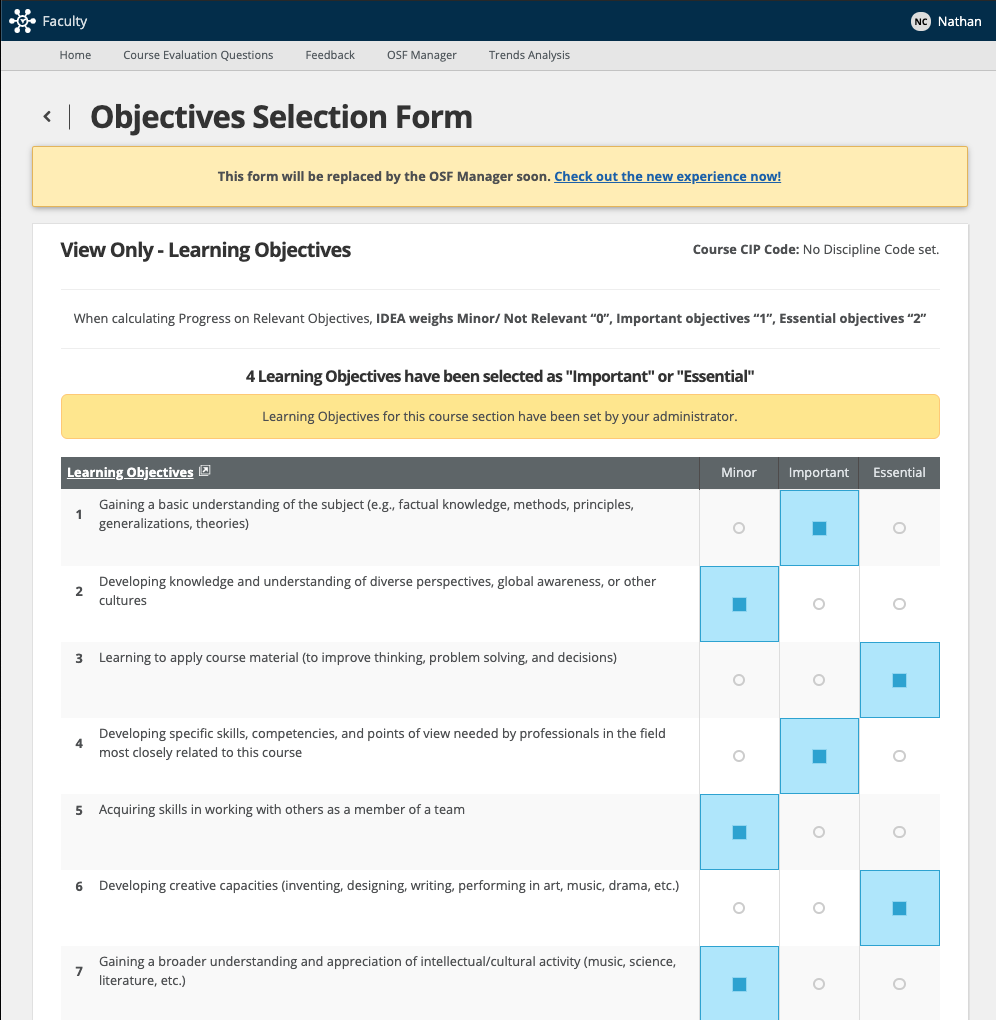 Designate as 

• Minor 	- no impact
• Important
• Essential - weighted double
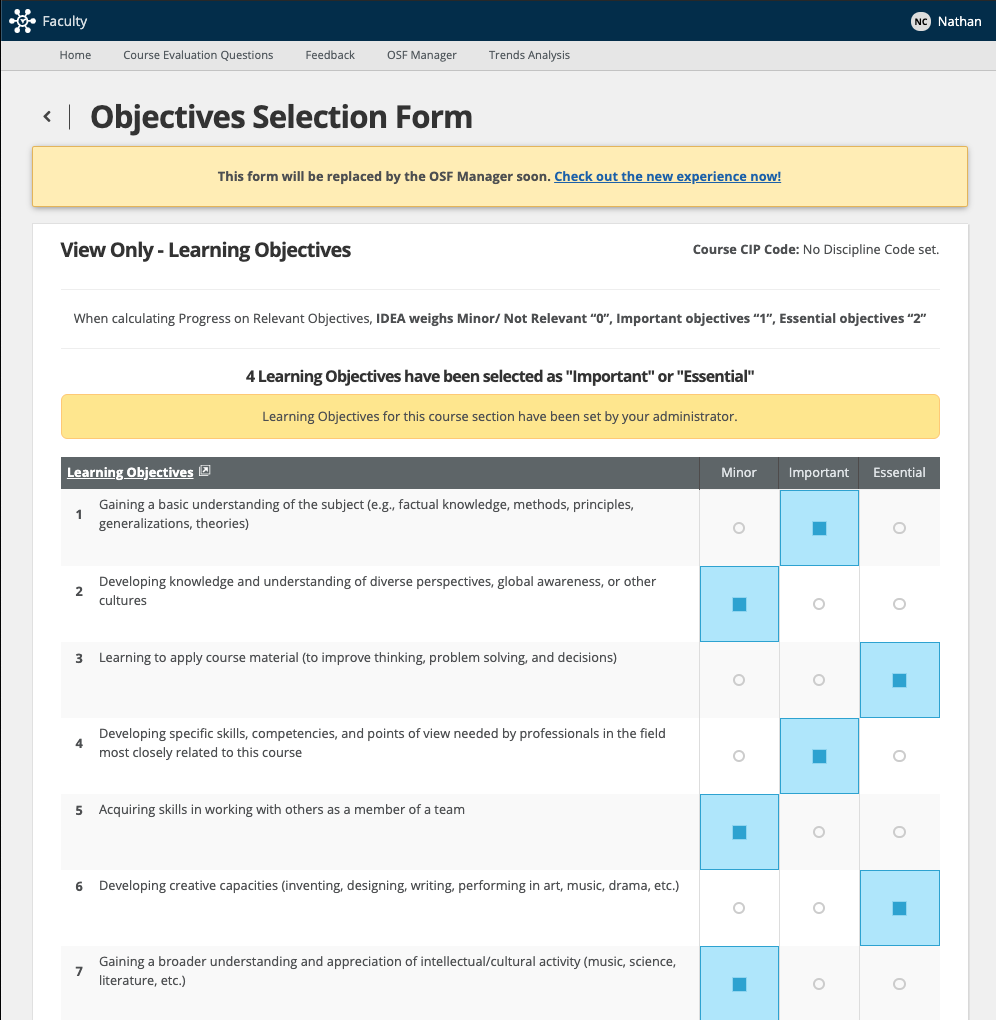 3 to 5 total 
I or E
• Minor - no impact
• Important
• Essential - weighted double
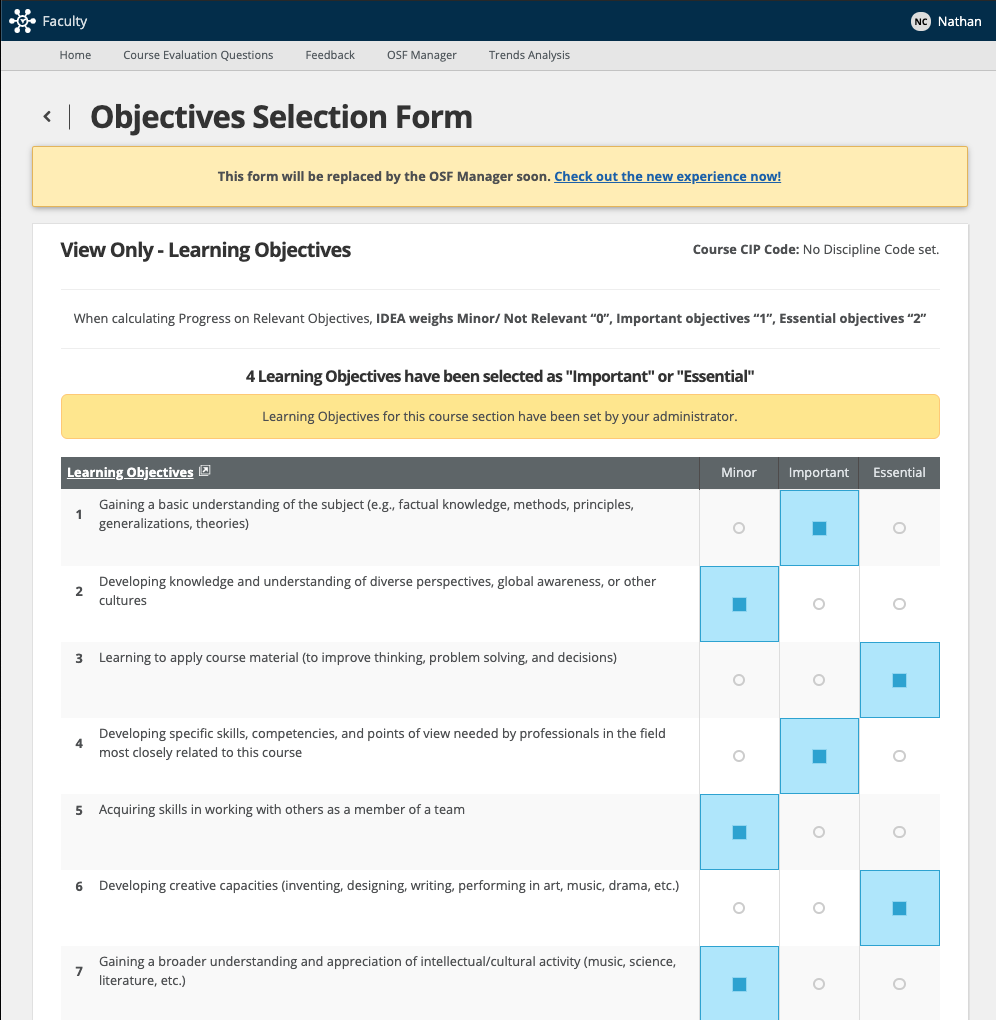 no more than 
2 Essential
• Minor 	- no impact
• Important
• Essential - weighted double
Valid Participation Rates?
Valid Participation Rates?
IDEA recommends 65%
CLTE recommends 75%
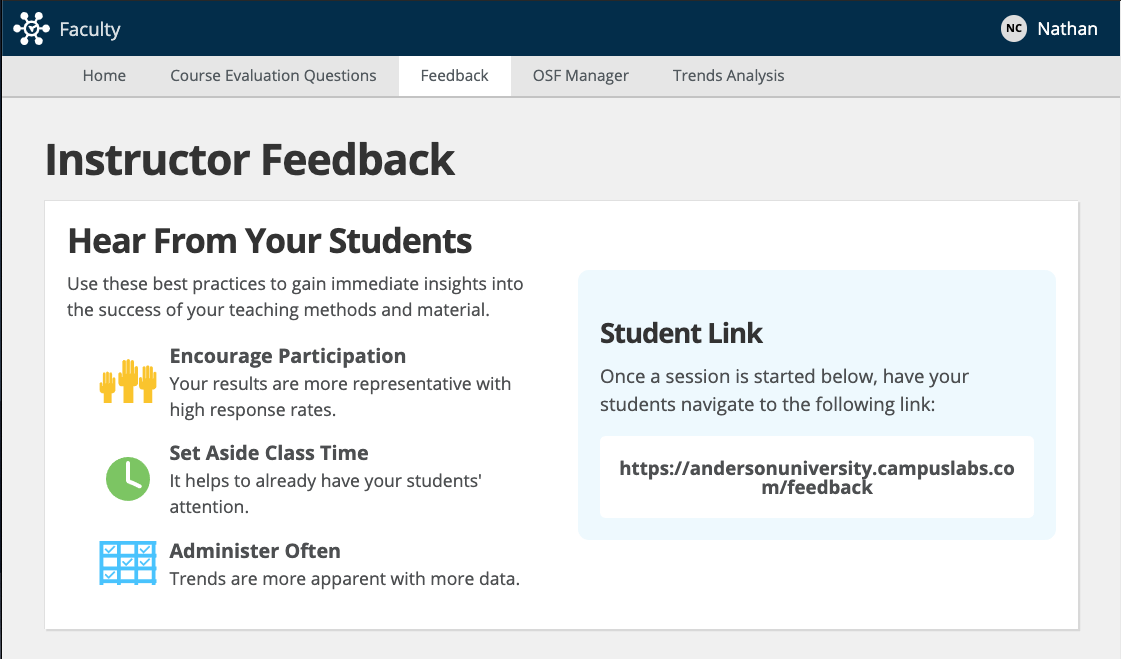 Valid Participation Rates?
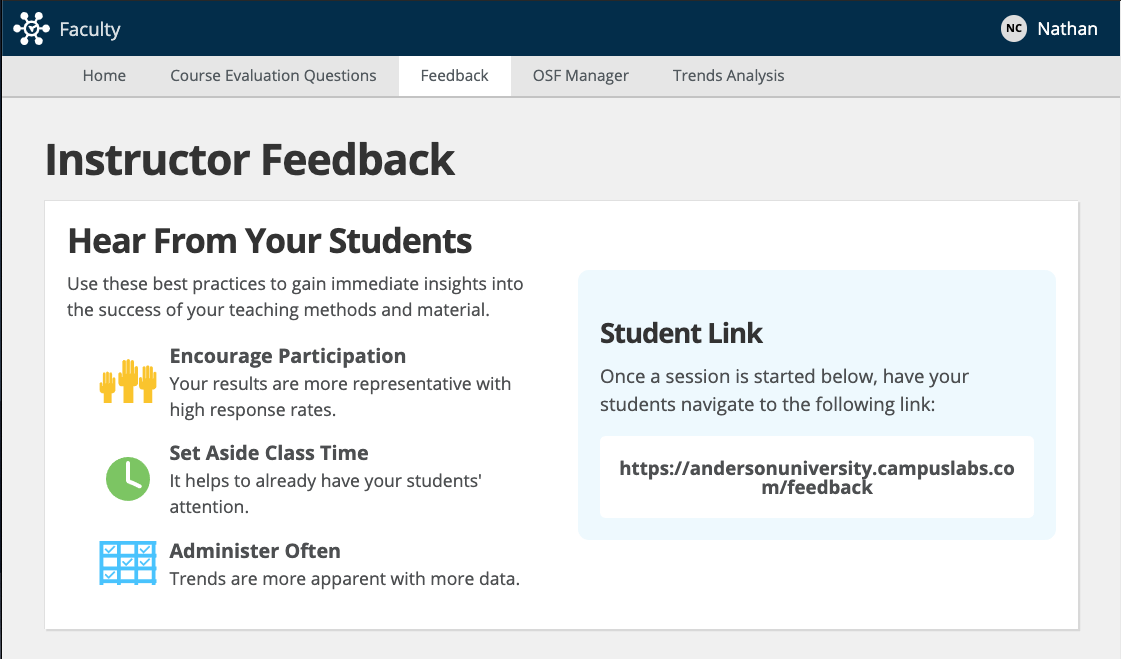 Discuss its usefulness.
Valid Participation Rates?
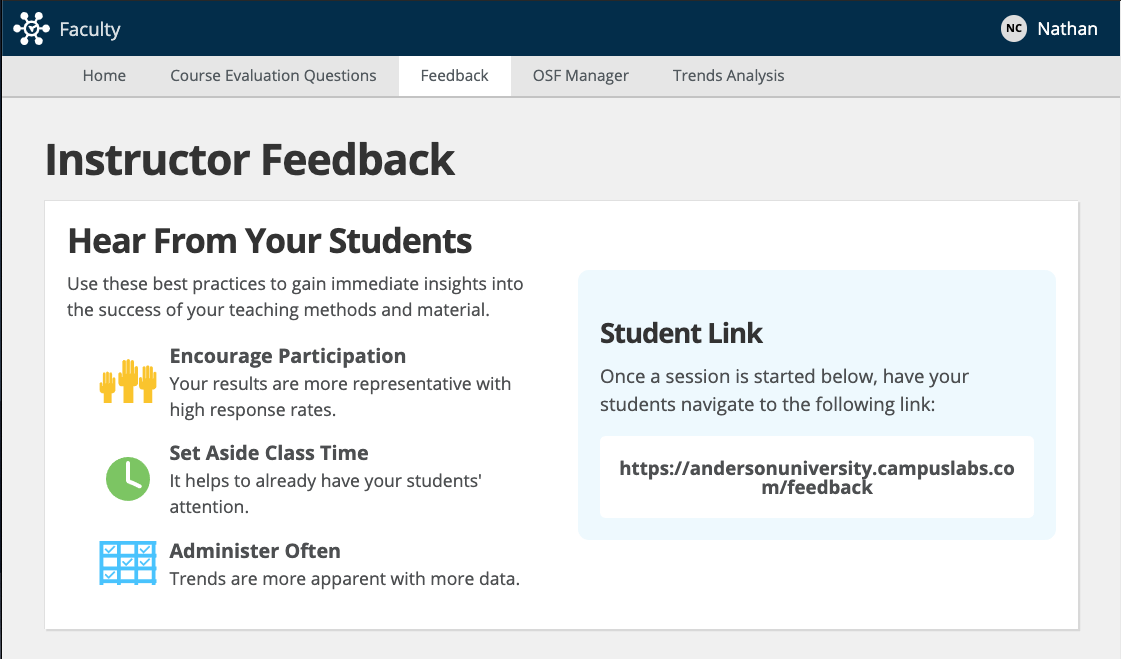 Discuss its usefulness.
Schedule it.
Increasing Participation
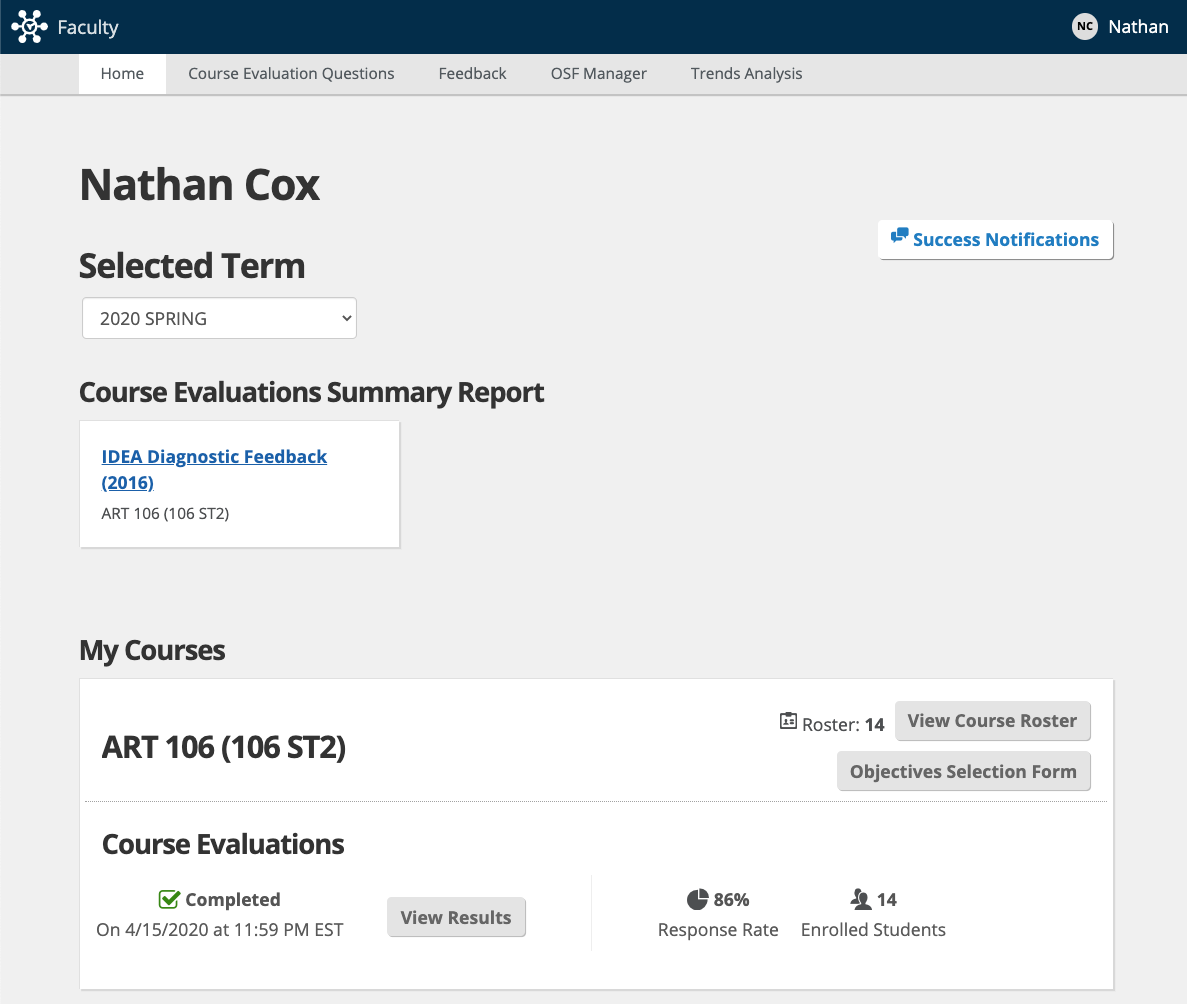 Discuss its usefulness.
Schedule it.
Check the Response Rate.
Increasing Participation
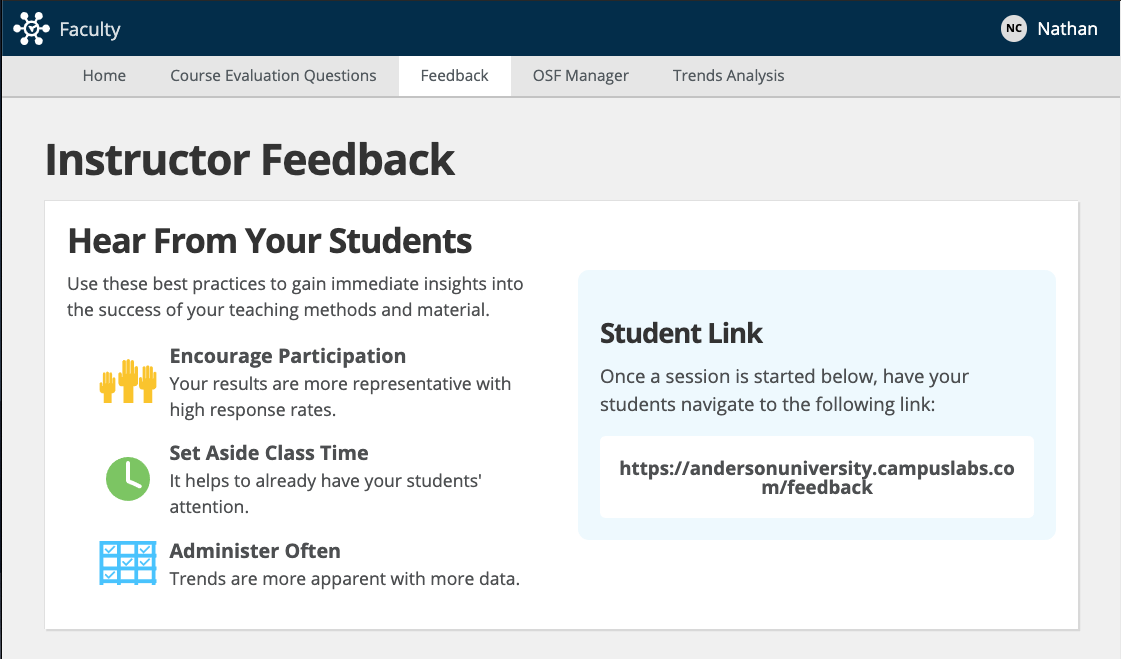 Discuss its usefulness.
Schedule it.
Check the Response Rate.
Re-send the link.
Increasing Participation
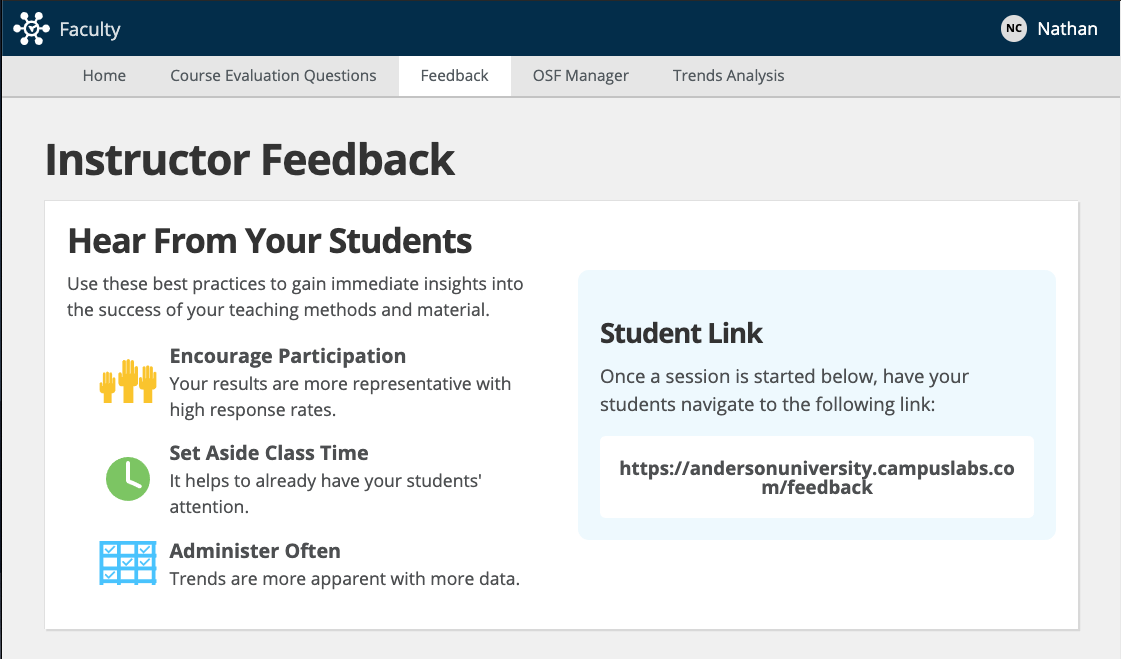 Discuss its usefulness.
Schedule it.
Check the Response Rate.
Re-send the link.
Incentivize?
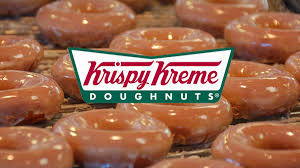 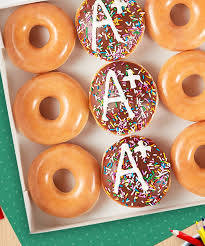 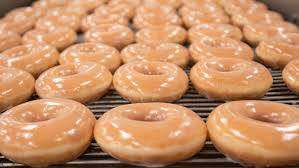 Increasing Participation
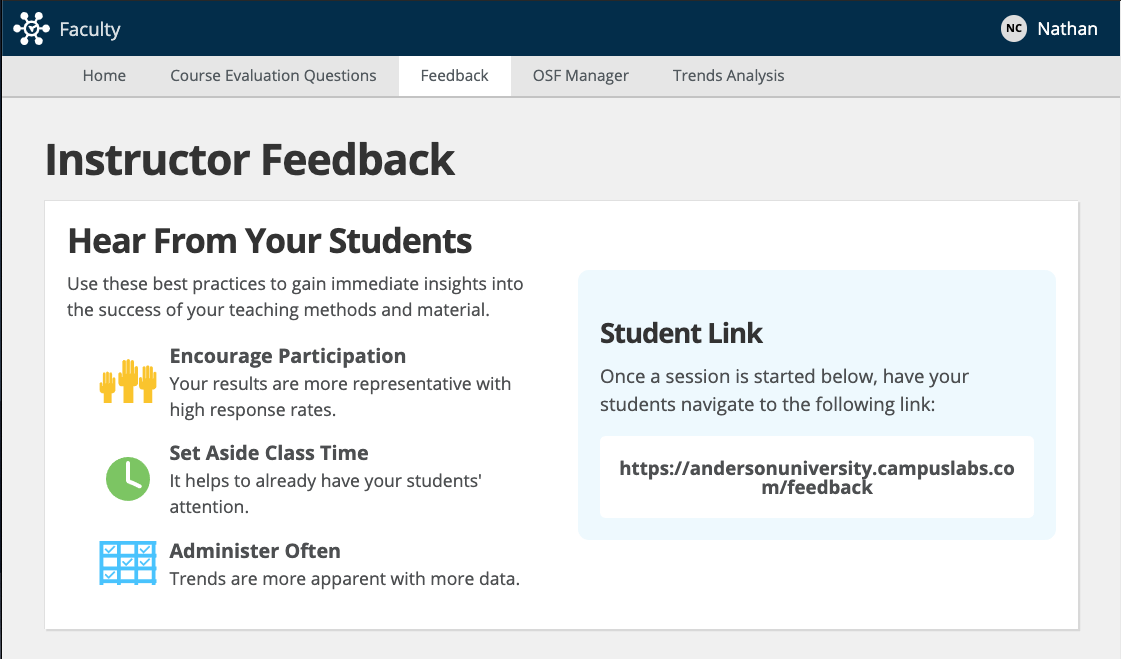 Discuss its usefulness.
Schedule it.
Check the Response Rate.
Re-send the link.
Incentivize
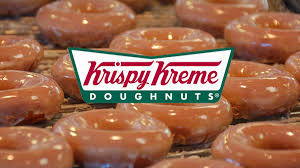 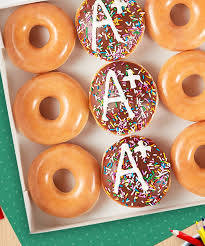 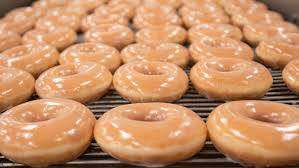 Interpreting IDEA Results
New Faculty Orientation Workshop 4: Interpreting IDEA Course Ratings

Interpreting results, incorporating teaching improvements and tracking your teaching effectiveness. 

Fri. 1/22/2021 (Tentative)
Request an IDEA Consultationhttps://www.auclte.com/idea-course-rating-interpretation
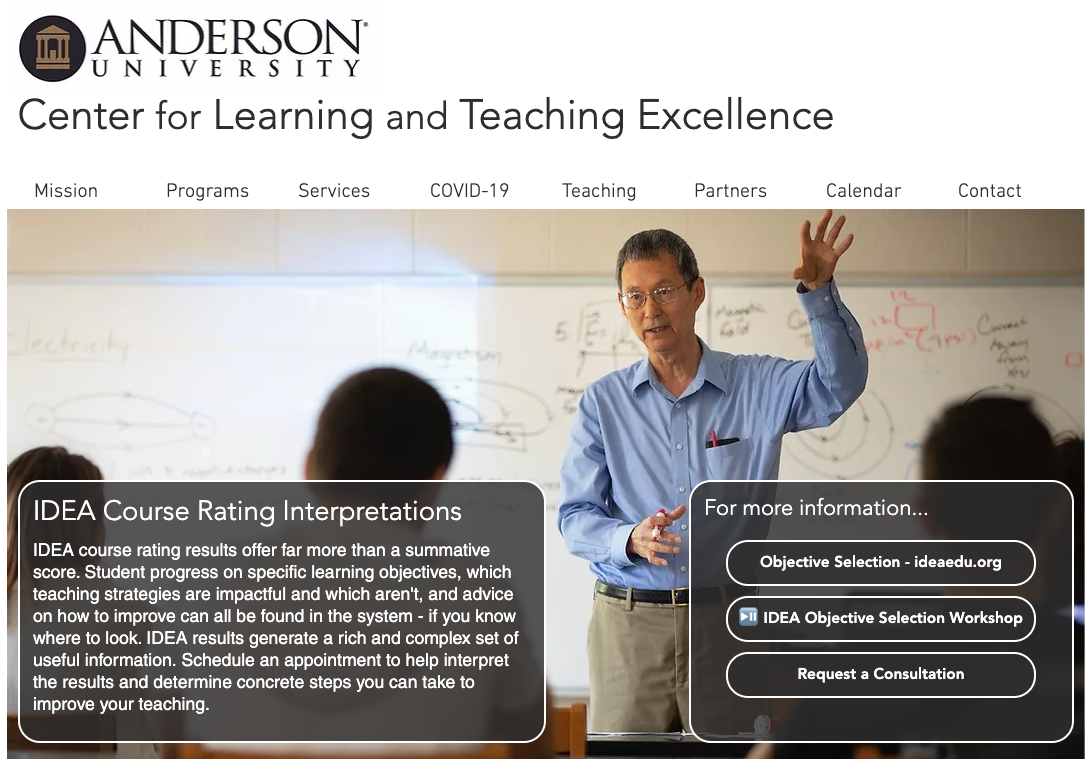